27     サミットのみち       タラントの　はじまり
そうせいき 1:27-28
Nobody
Answer
だれも　あたえない　こたえを　もっている　レムナントは
たたかわずに　かつ
　ほうほうを　
もっています
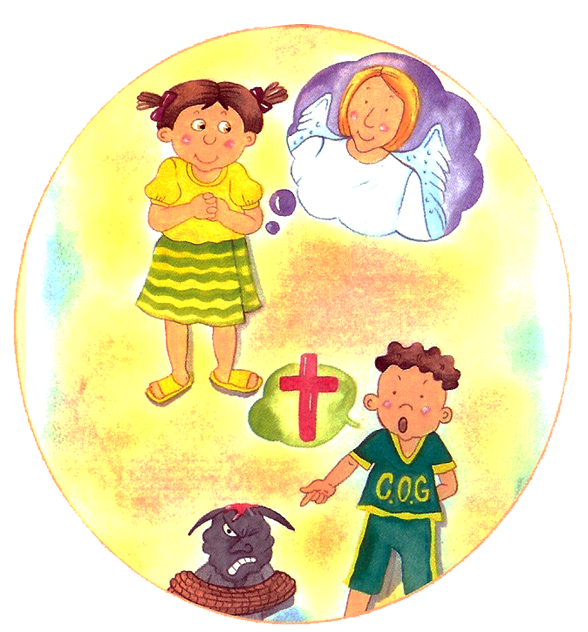 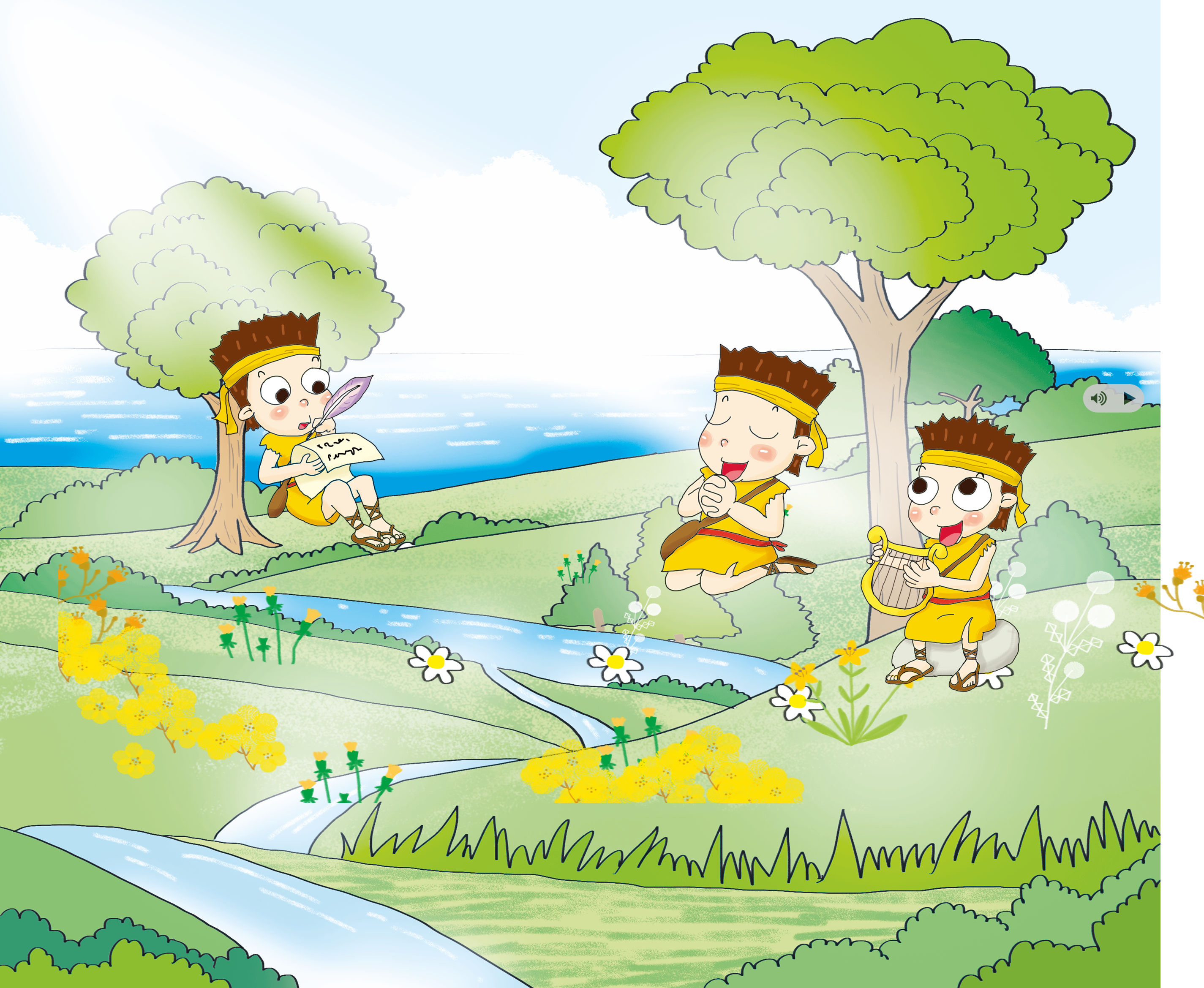 Priority
ゆうせんじゅんい
どんなことに　であっても　
かみさまを　もとめる　
ゆうせんじゅんいを　かいふくしましょう
Gospel Spiritual Summit
れいてき
サミット
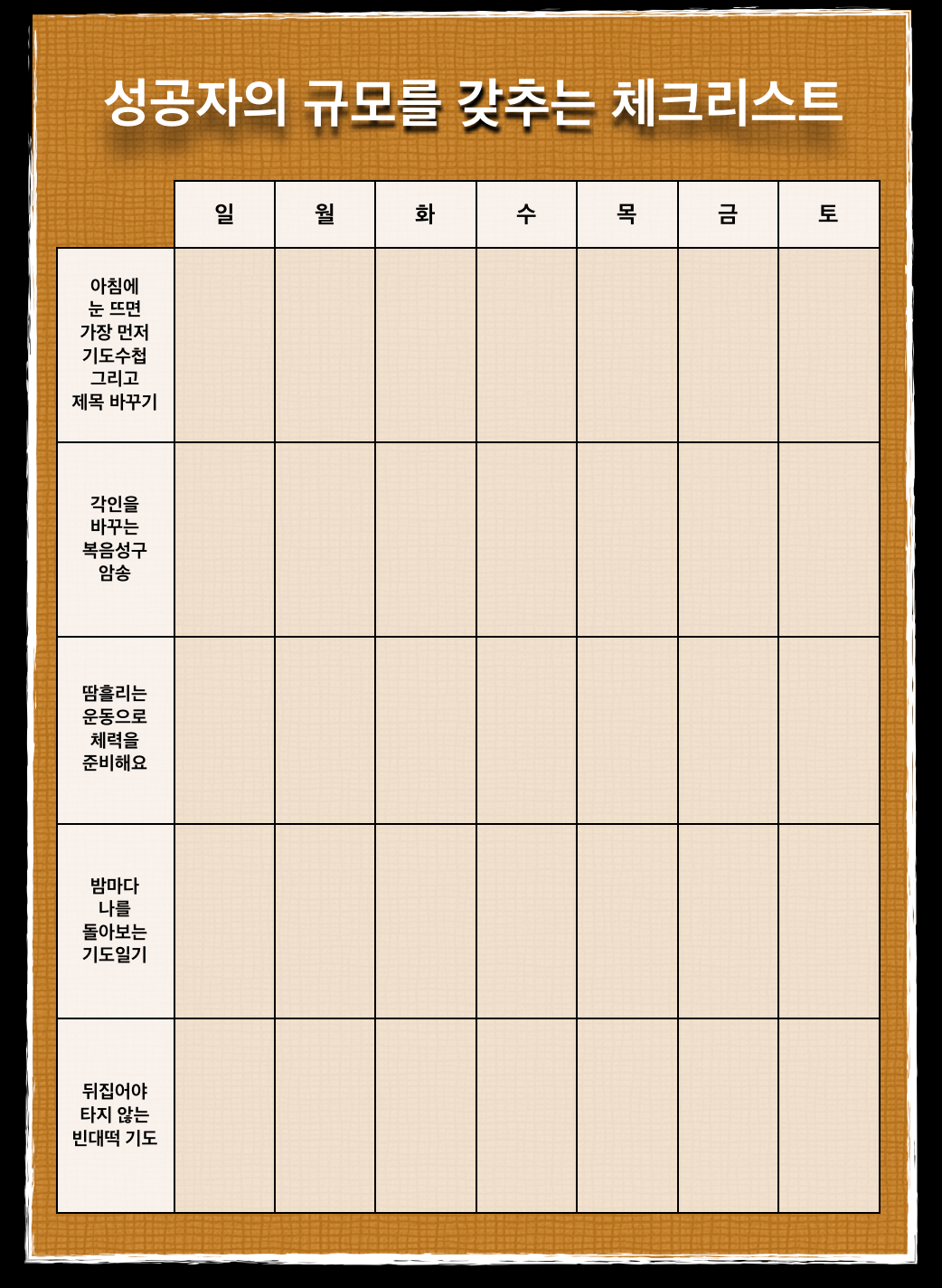 ふくいんを　ただしく　
つたえられる
レムナントは
ぎのう、ぶんか
サミットに　なります。
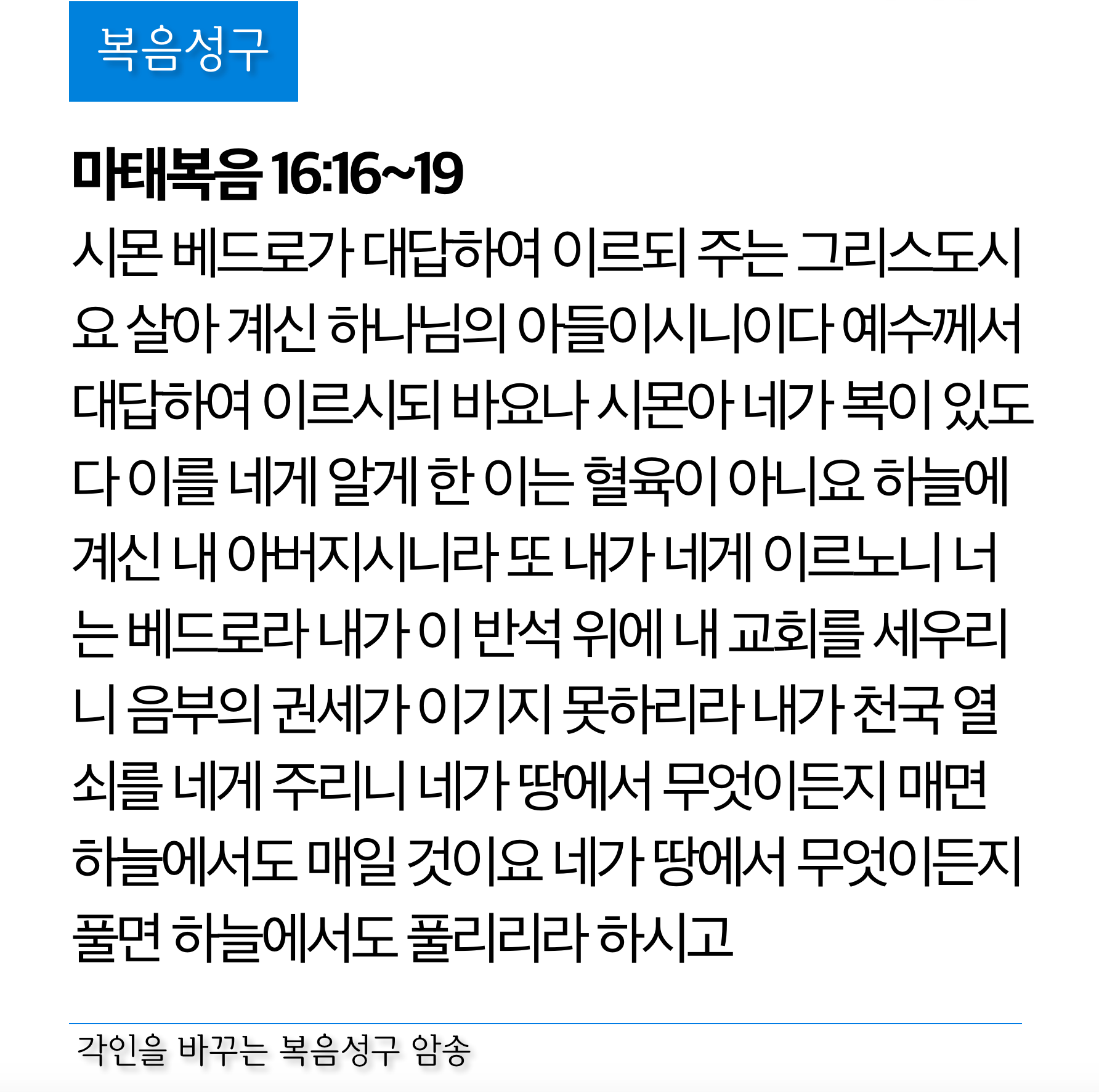 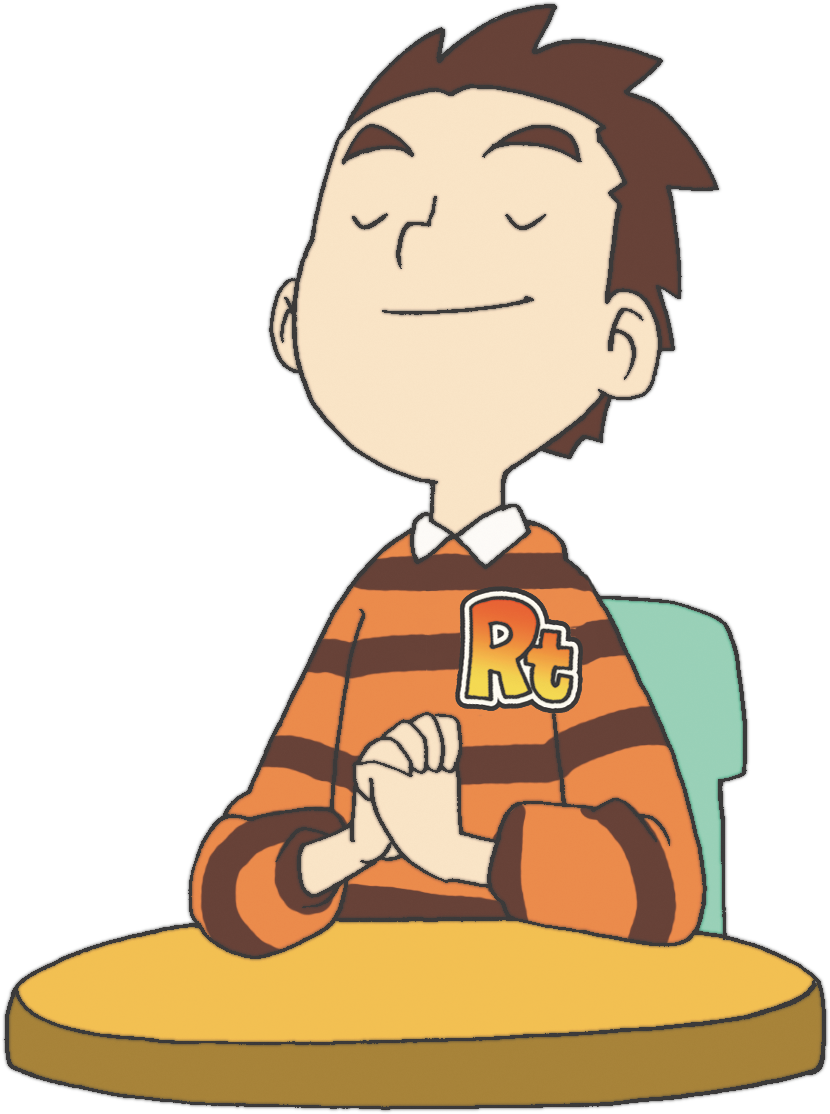 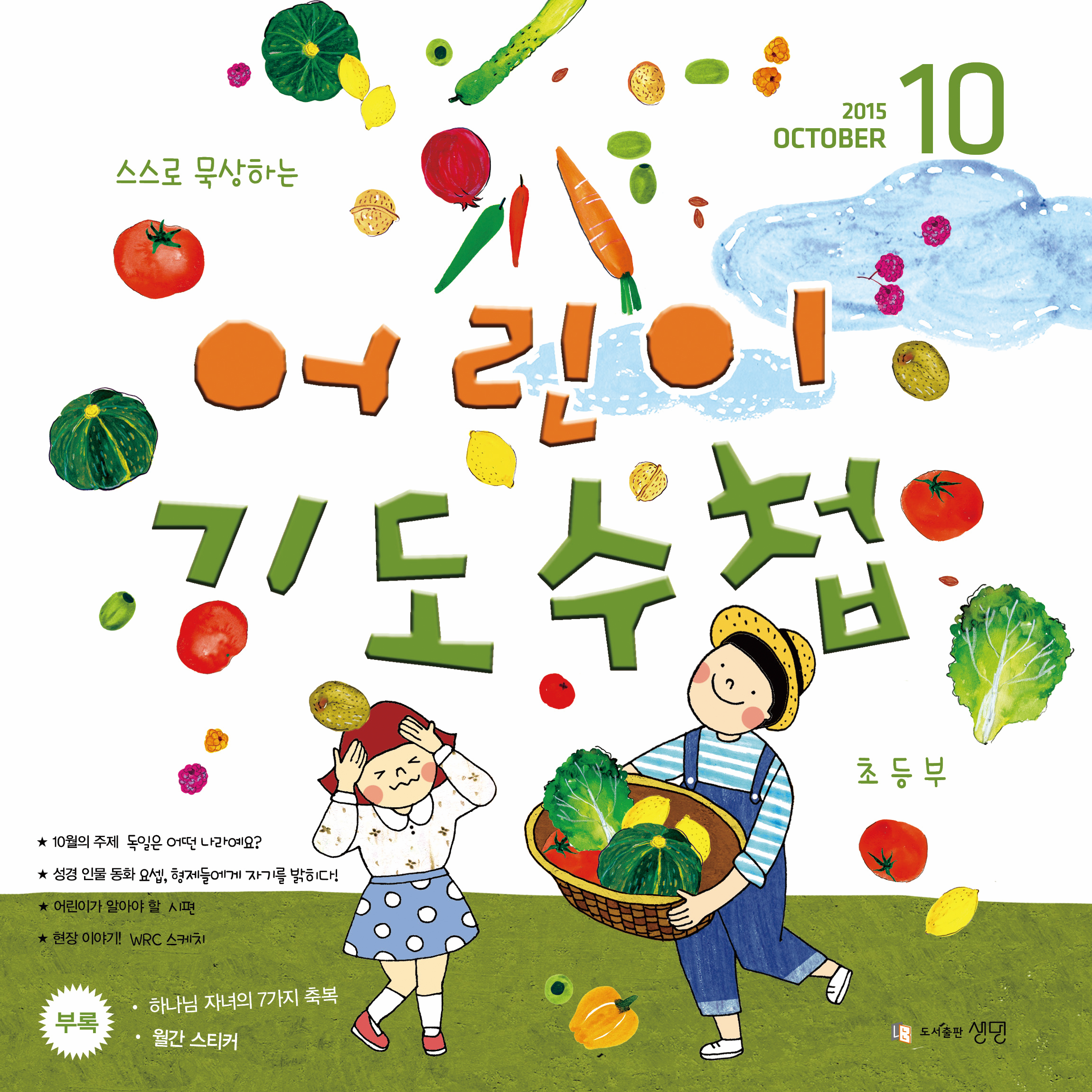 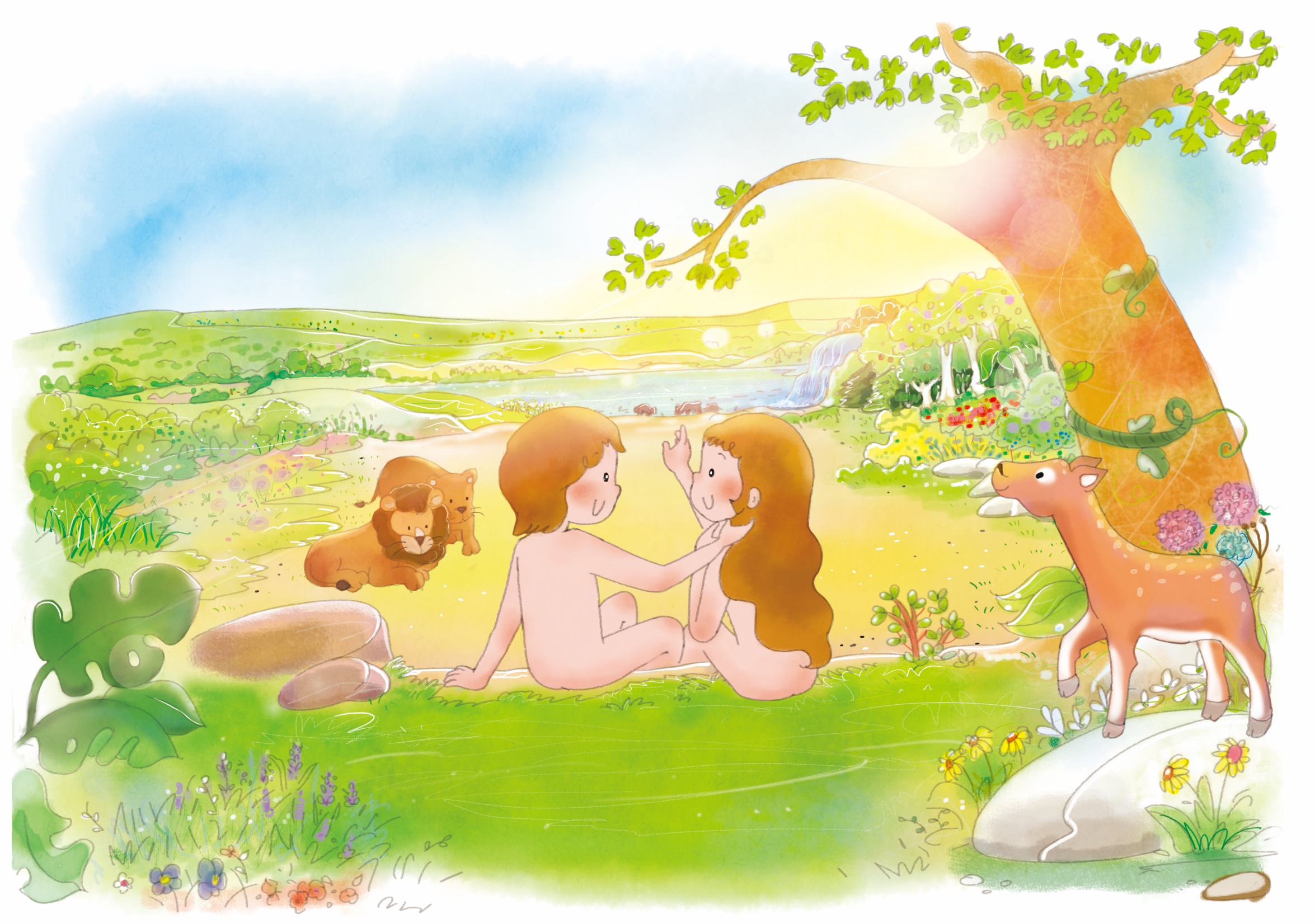 1. かみさまが　てんと　ちを　みことばで　そうぞう
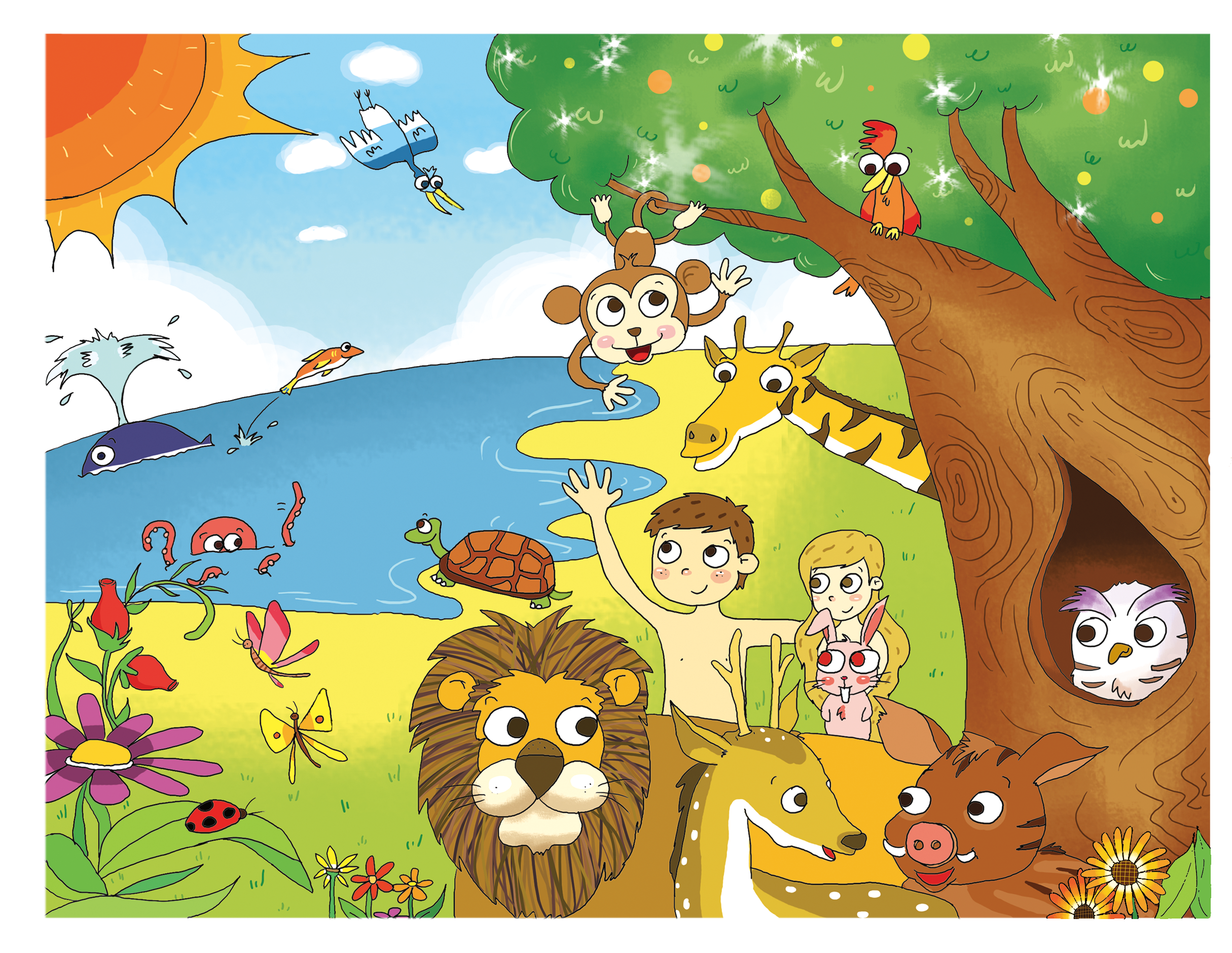 かみさまは　そうぞうしゅであり
みことばで　てんと　ちを　
そうぞうされました
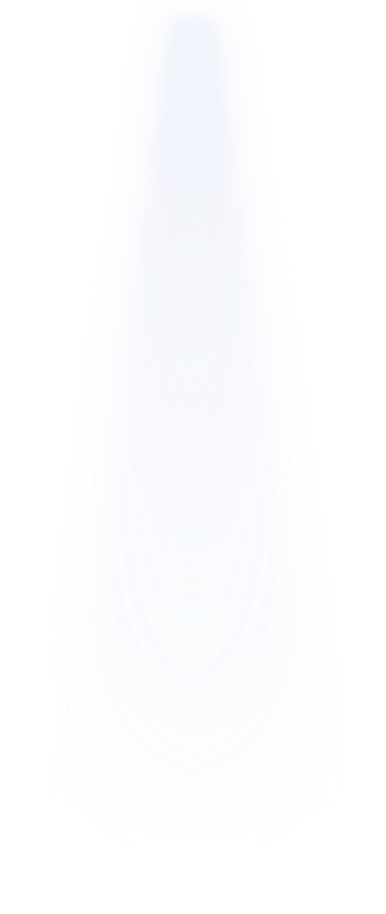 さいしょに　ひかりを　
　　　　　　　　　　そうぞうされました
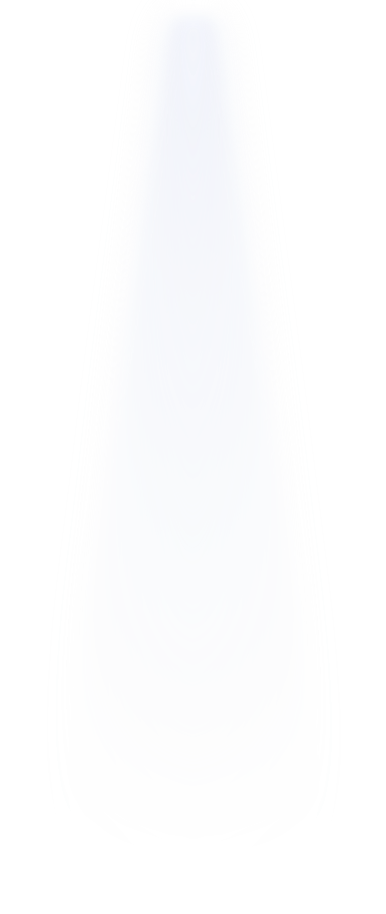 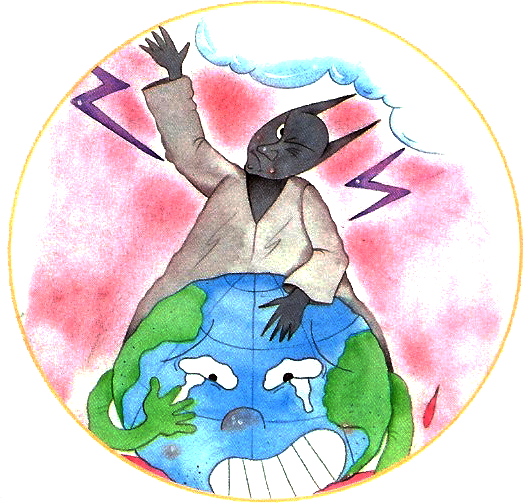 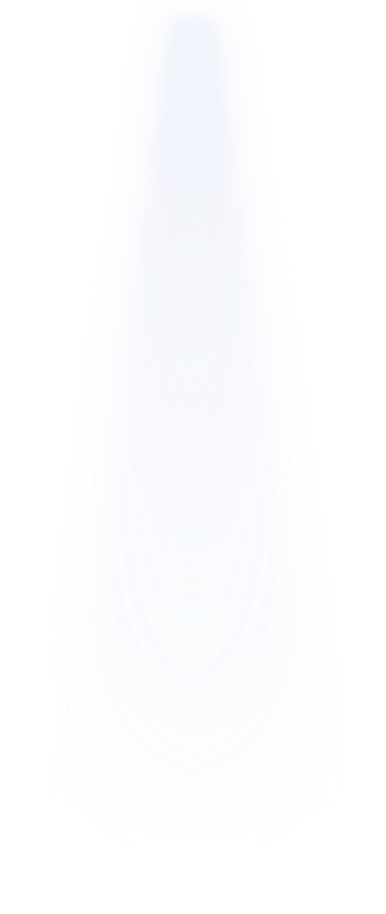 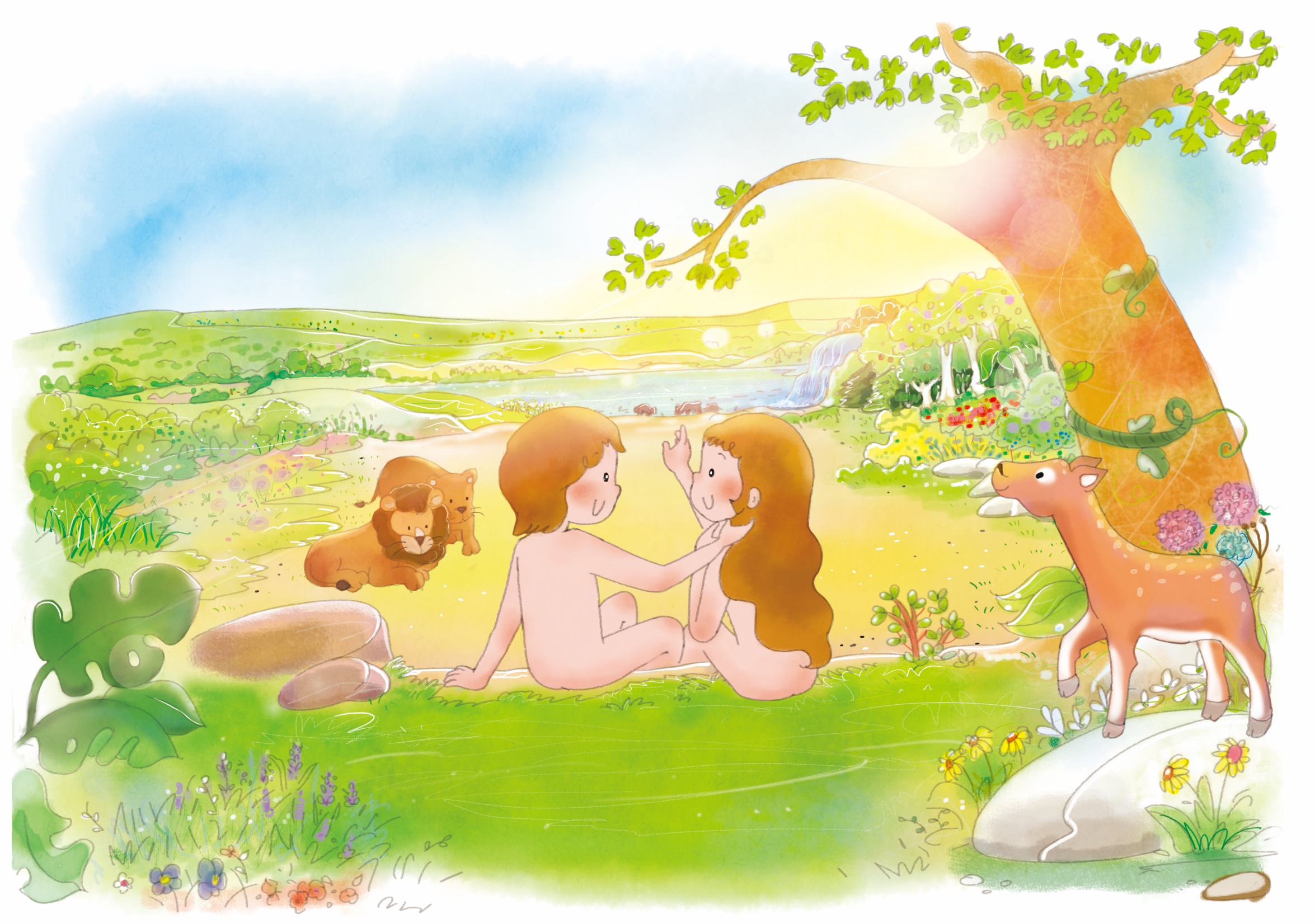 2. かみさまが　ひとを　そうぞう
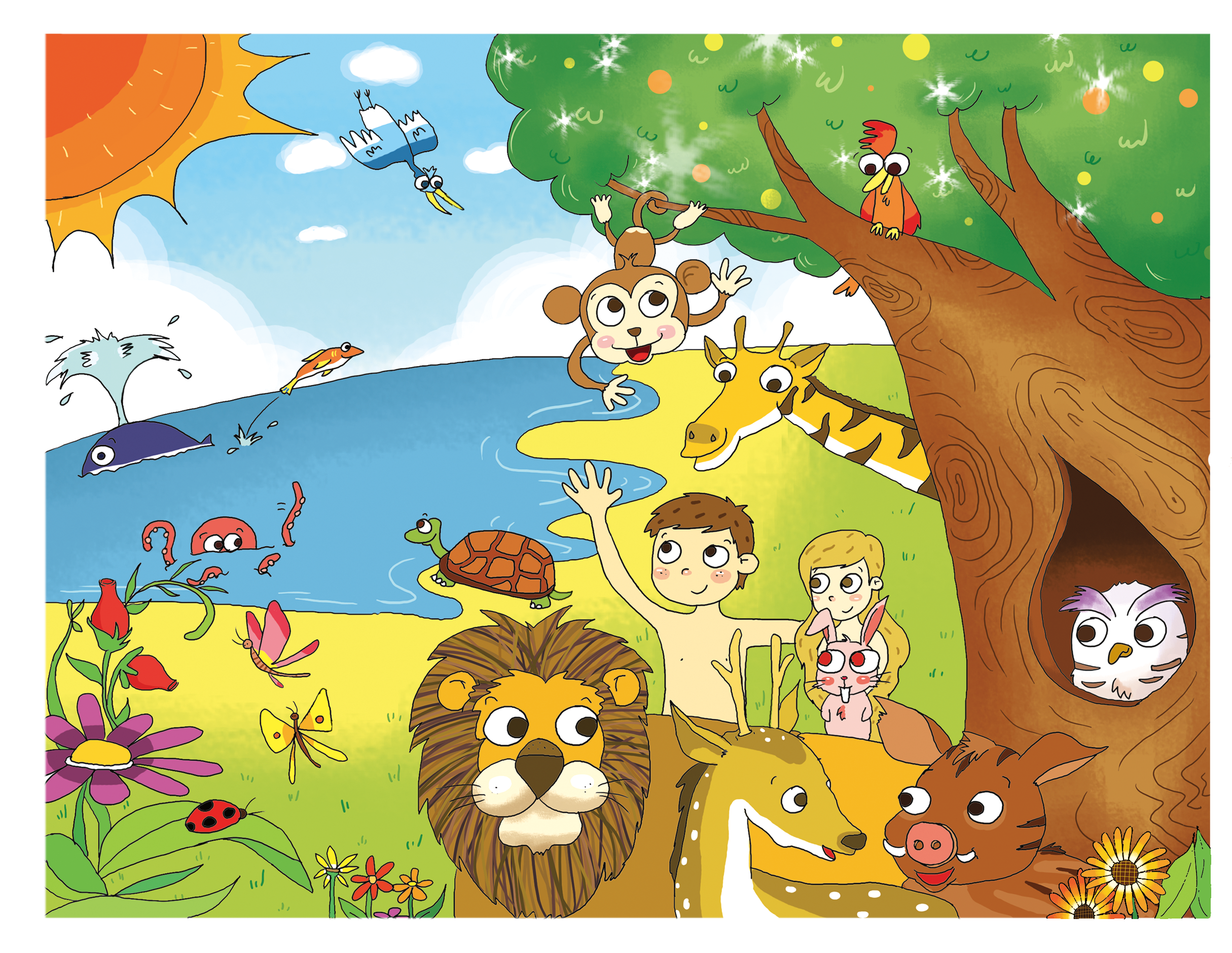 かみのかたちとして
ひとを　そうぞうされ
ばんぶつを　せいふくして　
おさめる　しゅくふくを　
あたえられました
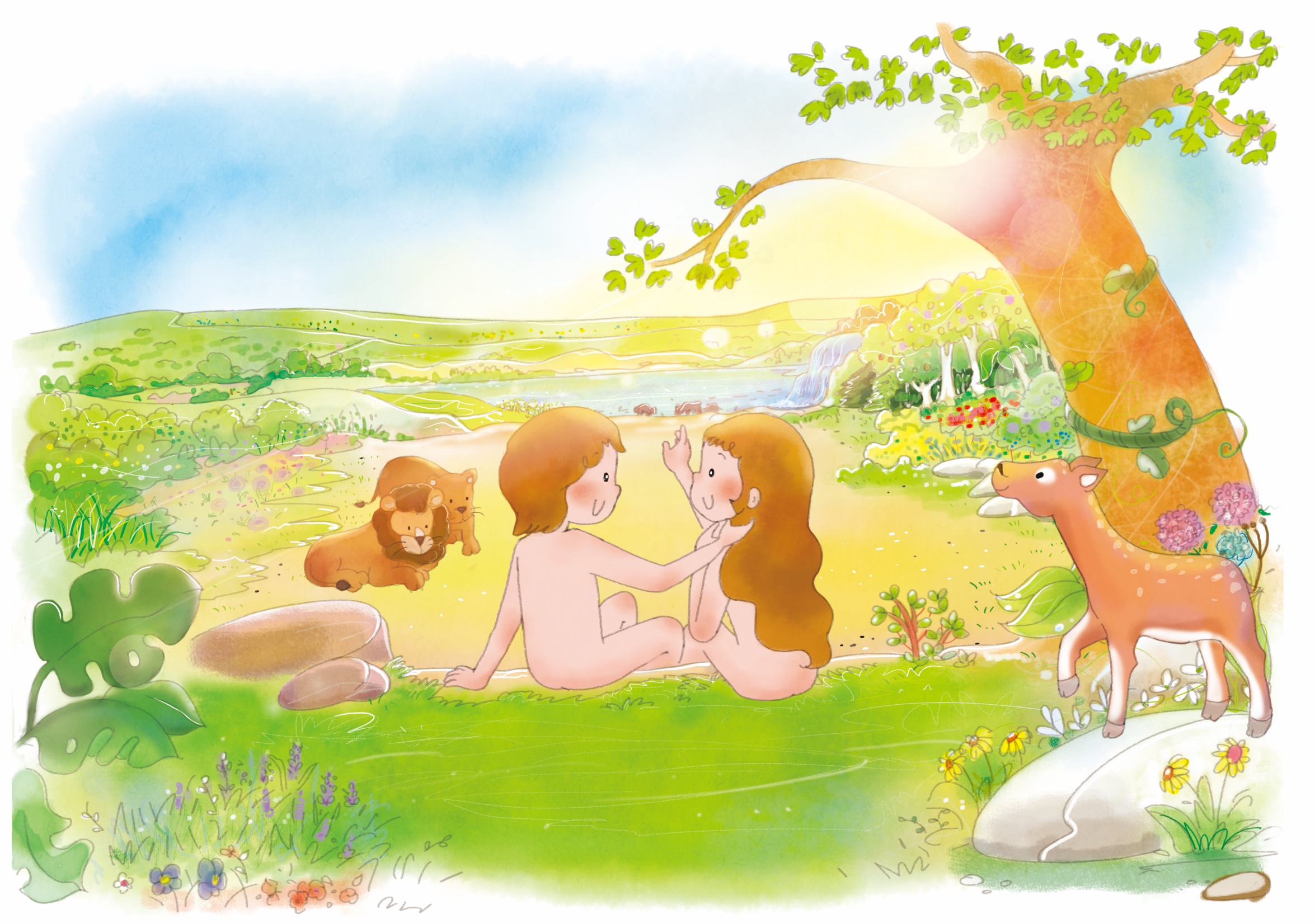 3. かみさまは　エデンの　そのを　　つくって　ひとを　おかれました
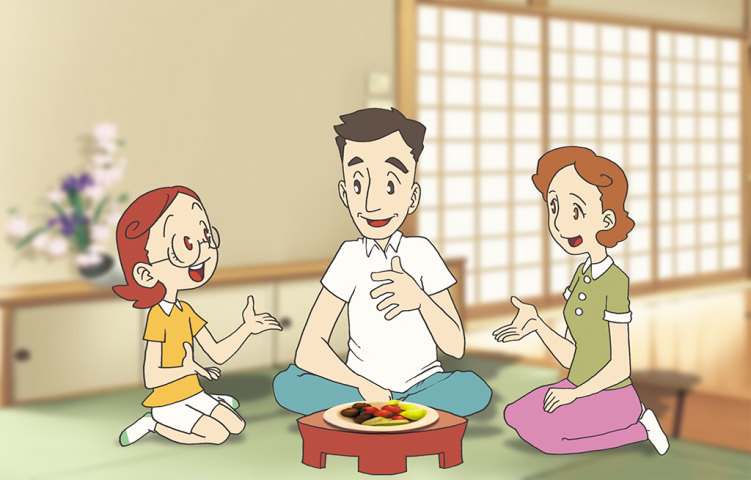 かみさまは　ひとの　ために
かていを　もうけられました
アダムの　ために　おんなを　
つくられ　ふさわしい　たすけてに　なるように　されました
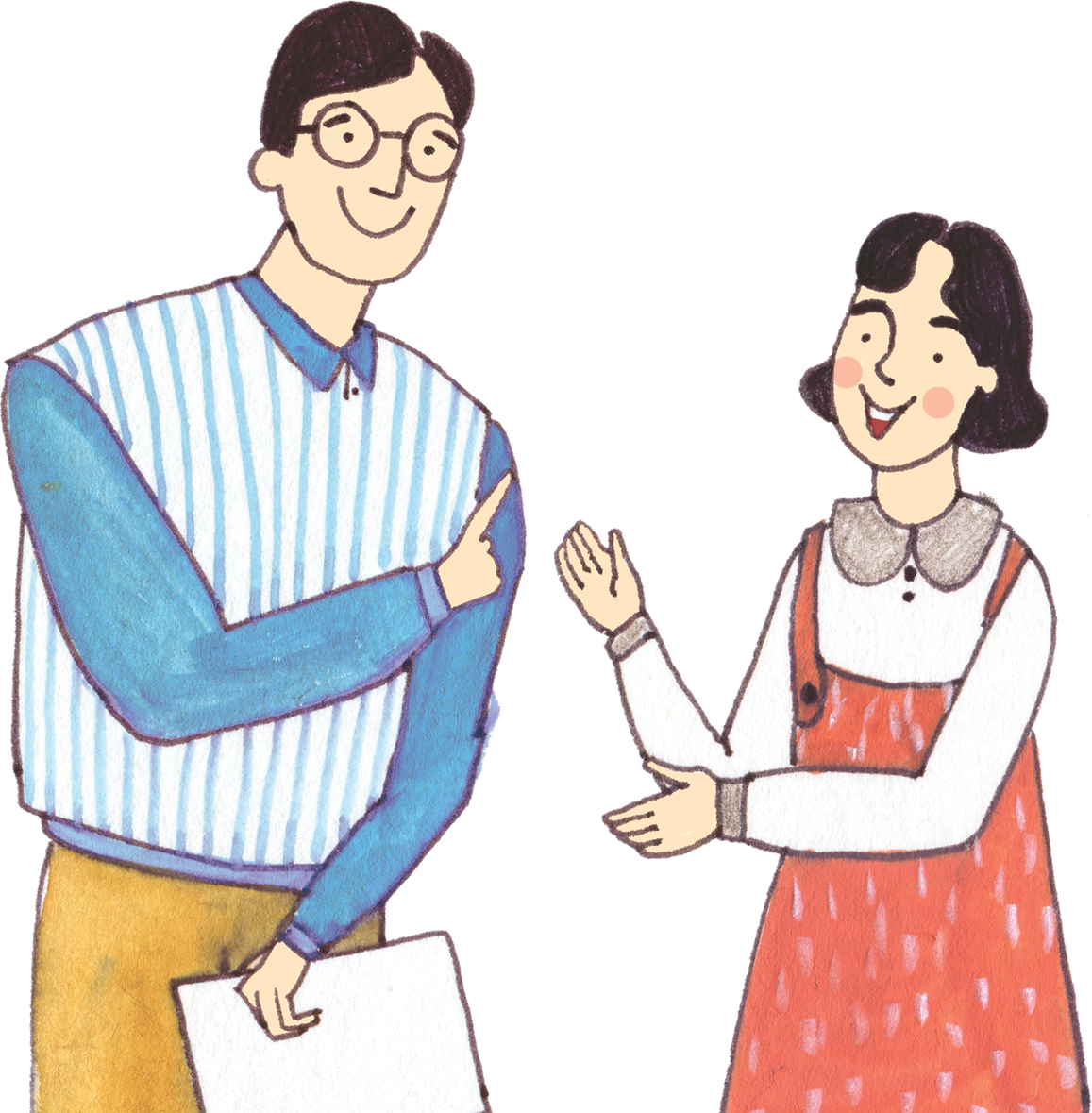 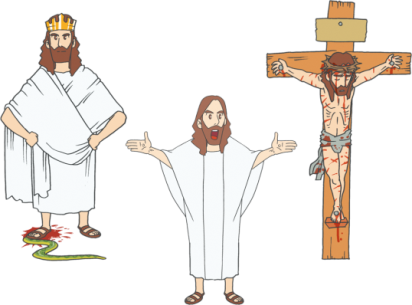 강단말씀
제목 : 영적서밋
본문 : 고후 4::1-10
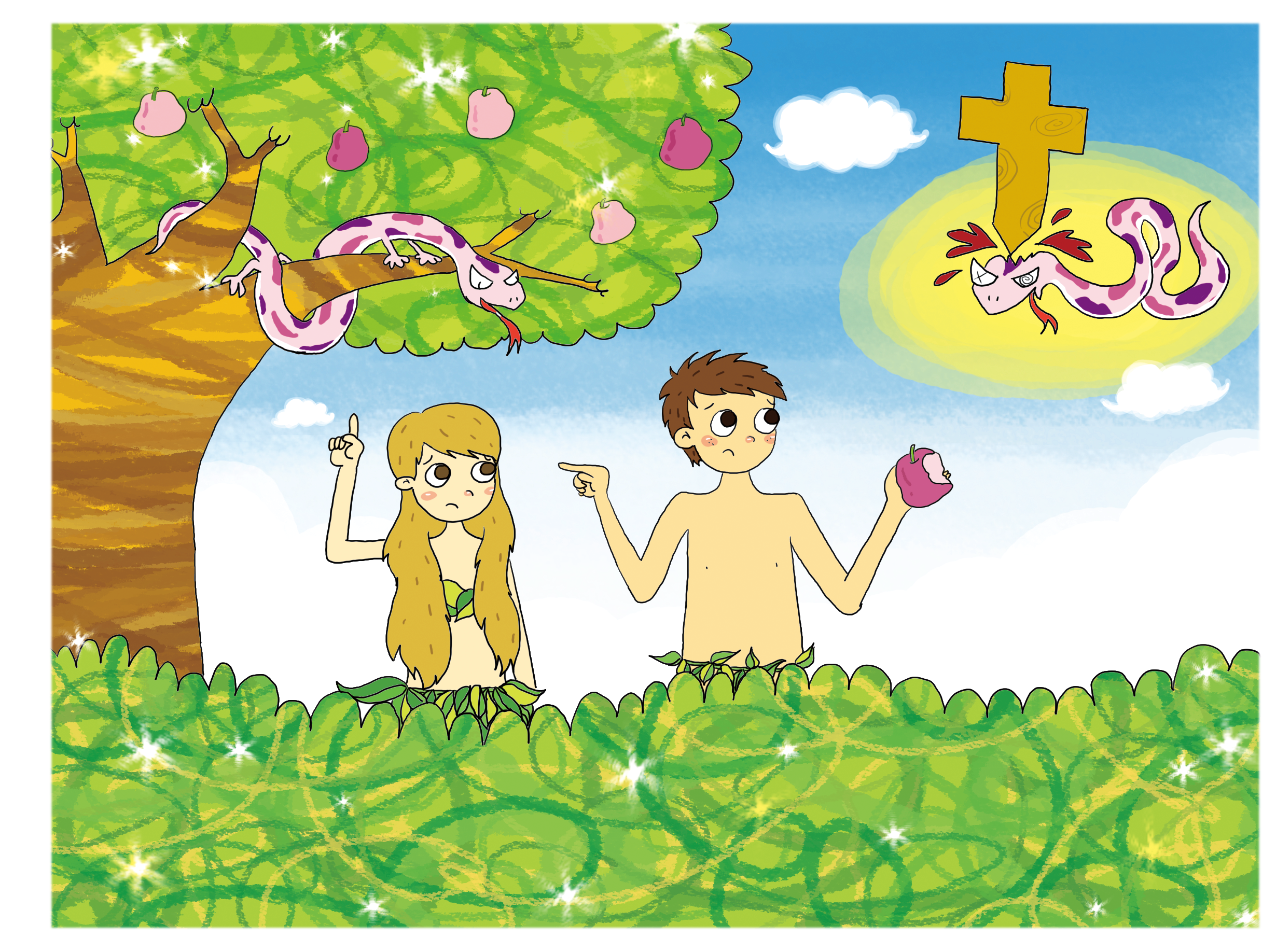 かみさまを　はなれて　のろいの　
なかに　おちいった　ひとに　
おんなの　しそんが　こられて　
しょうりする　こたえを　あたえられました
し
し
フォ
ラム
て
こく
いん
ー
よう
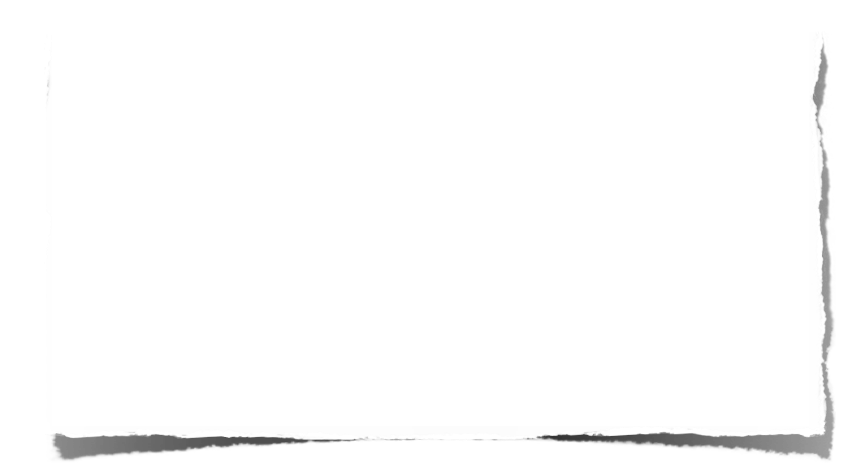 みことばの　なかで　いちばん　こころに　
のこった　ことを フォーラムしよう
サミットのみち－タラントのはじまりについて　
フォーラムしよう
こんしゅう　じっせんすることに　ついて　
フォーラムしよう